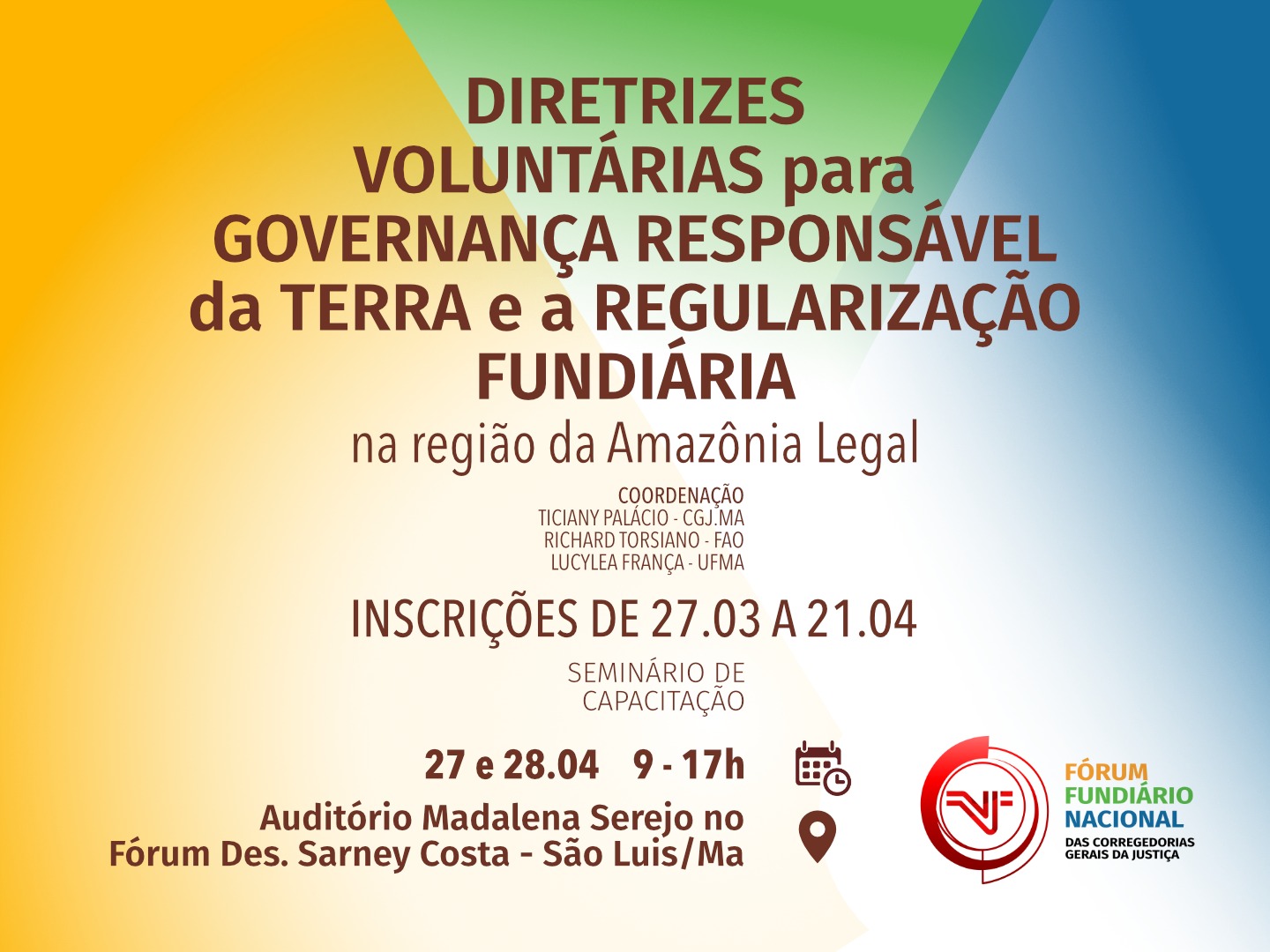 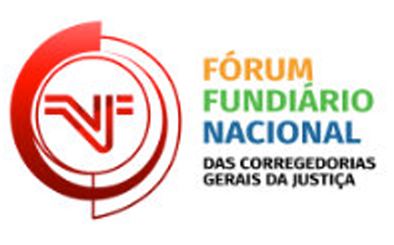 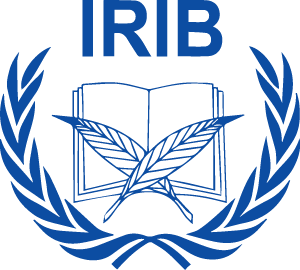 Seminário Nacional das Diretrizes Voluntárias para a Governança Responsável da Terra (GVGT) e a Regularização Fundiária na Região da Amazônia Legal
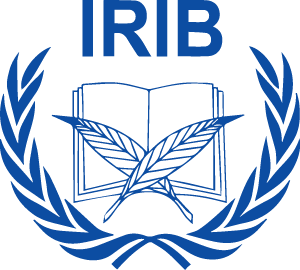 Experiências sobre Sistemas de Cadastro e Integração com Registro de Imóveis
JOSÉ DE ARIMATÉIA BARBOSA Vice-Presidente do Instituto de Registro Imobiliário do Brasil (IRIB)
AGENDA
CPIs : 1979- 2002
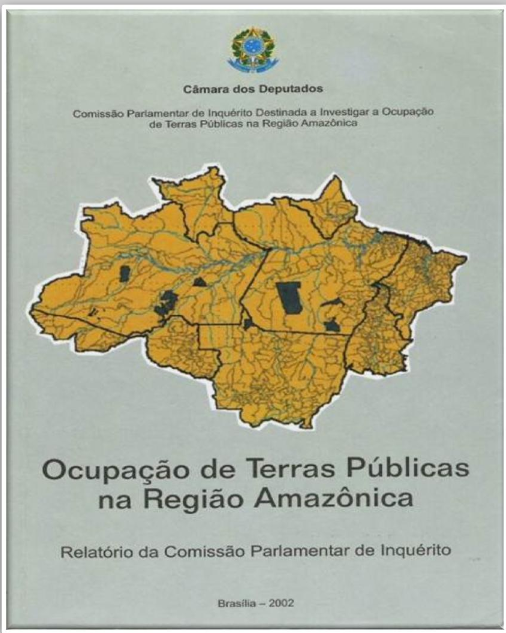 DOU 27/09/79- Seção I 						 Relatório Final da CPI, Série Ação  Parlamentar nº 187 , Brasília 2002.
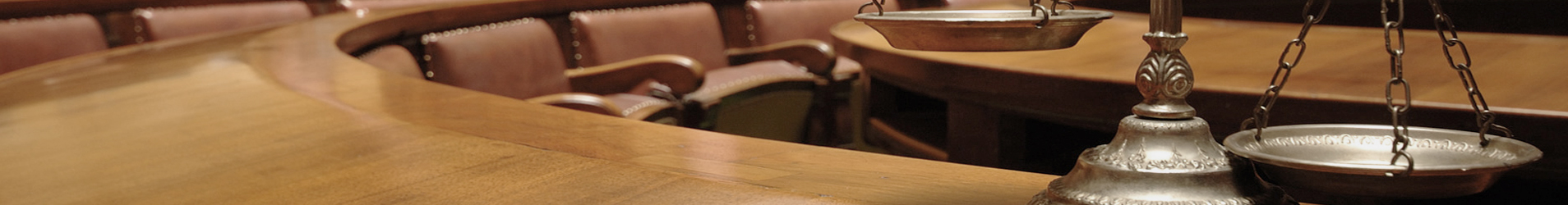 ASSUNTOS FUNDIÁRIOS NO CÓDIGO DE NORMAS - Provimento 42/2020 - CGJ/MT
COMISSÃO FUNDIÁRIA NO ÂMBITO DA CORREGEDORIA - CAF/MT

COMISSÃO FUNDIÁRIA EM ÂMBITO MUNICIPAL

ATAS DAS REUNIÕES DAS COMISSÕES FUNDIÁRIAS

PROVIMENTOS

PORTARIAS

OFÍCIOS CIRCULARES

MUNICÍPIOS QUE CONSTITUÍRAM O CONSELHO E O FUNDO DE REGULARIZAÇÃO FUNDIÁRIA E DESENVOLVIMENTO ECONÔMICO SUSTENTÁVEL

AUDIÊNCIA PÚBLICA

CARTILHAS

TREINAMENTO
Fonte:https://corregedoria.tjmt.jus.br/pagina/dynamicpage?url=http:%2F%2Fcorregedoria-old.tjmt.jus.br%2Fassuntos-fundiarios&dynamic=true
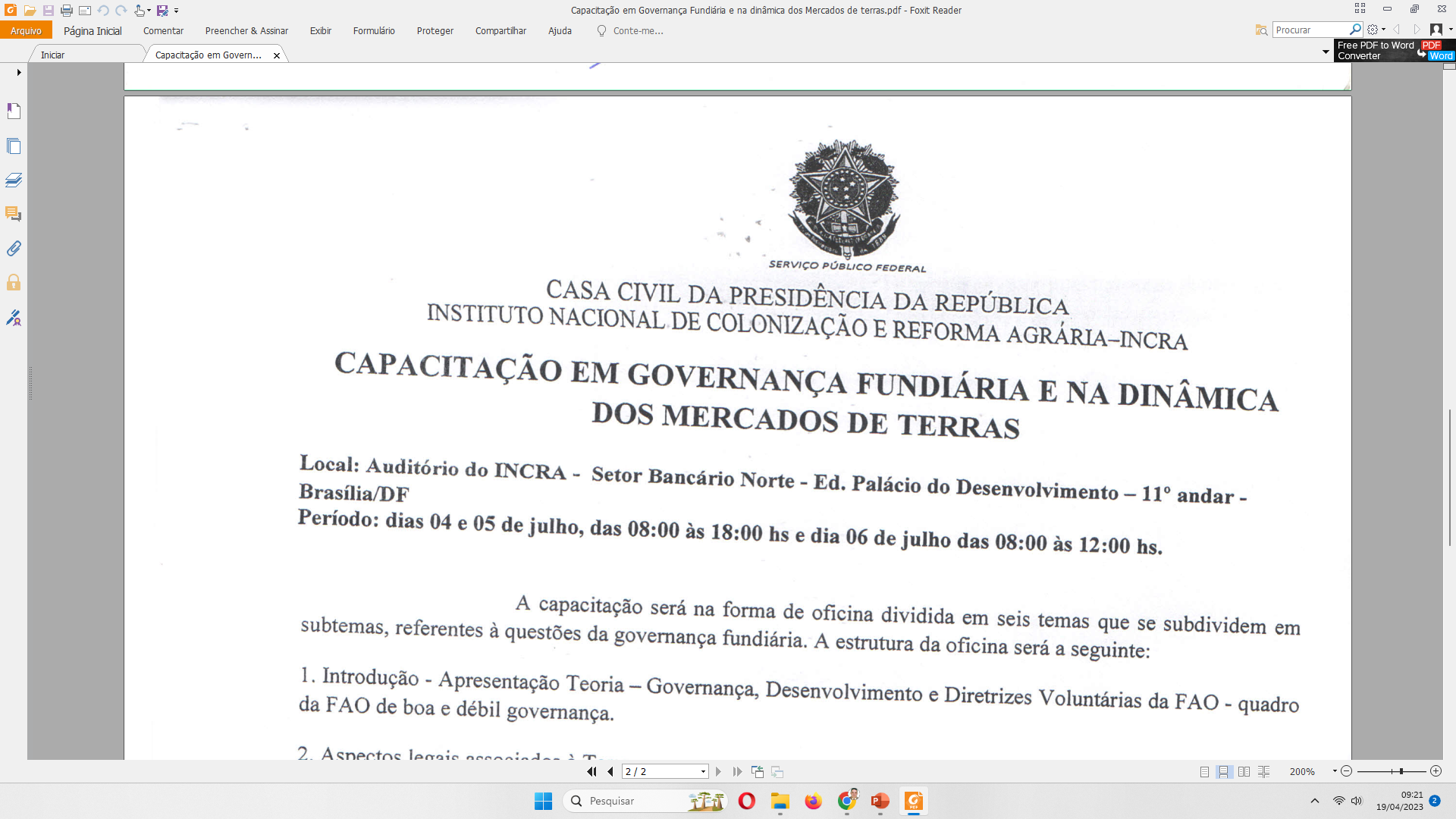 JUSTIFICATIVA DO INDICADOR ASSINALADO
INQUIETUDES
Os municípios tem dificuldades em implantar um sistema de informações com dados precisos e atualizados de seu território;  
Para compor um mapa geral de sua área, propriedades e posses, necessário se faz consultar diferentes órgãos em várias escalas de gestão e suas respectivas metodologias;
Segundo o Grupo de Governança de Terras da Unicamp, para uma governança de terras eficiente é crucial garantir um cadastro territorial integrado, automatizado, transparente e de gestão integrada em base espacial e georreferenciada e isto inexiste no país pela ausência de Lei nacional de cadastro.
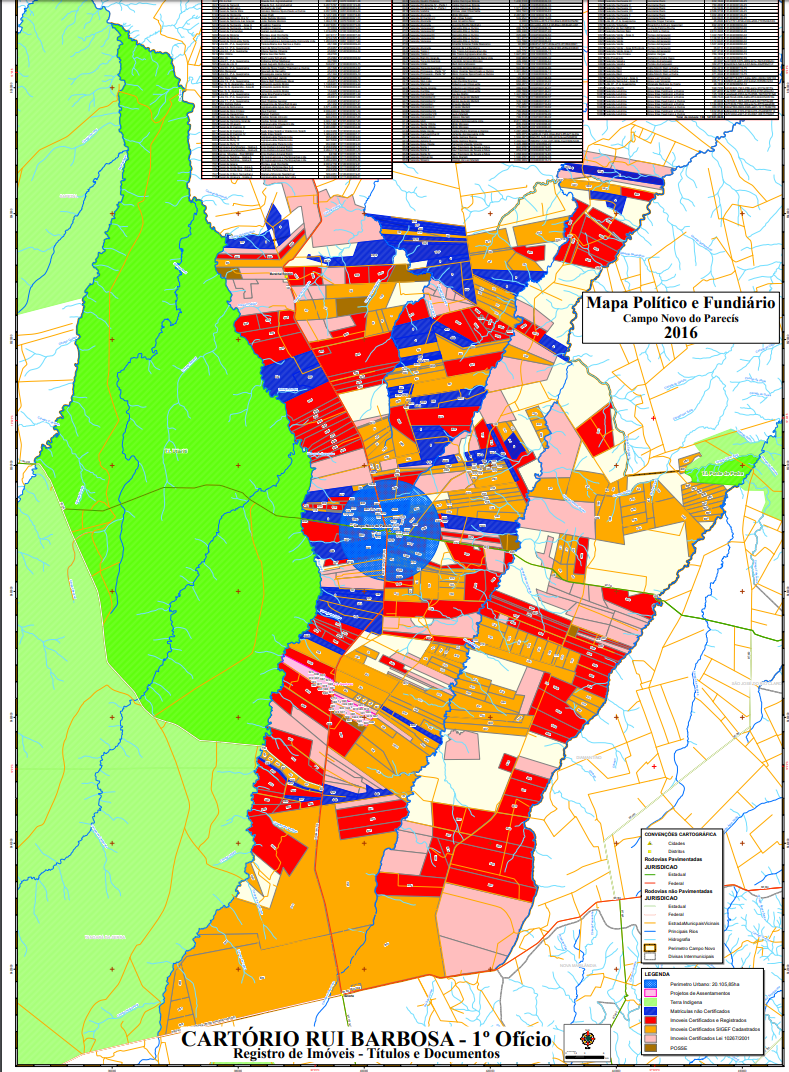 Exemplo que vem de Mato Grosso
Projeto Piloto: Município a luz do registro de imóveis (MLRI-MT)
PROJETO : CONHEÇA O MUNICÍPIO A PARTIR DO REGISTRO DE IMÓVEIS
Idealizado pelo Cartório do 1º ofício de Campo Novo do Parecis-MT, no ano de 2016, aprovado pela Anoreg/MT e CGJMT, a metodologia deste inovador projeto foi recepcionada pela Câmara Técnica Setorial- CTS- presidida pelo Advogado Irajá Lacerda, criada pela Assembleia Legislativa do Estado de Mato Grosso com a finalidade de localizar as terras públicas, devolutas, particulares e sesmarias do Estado de Mato Grosso.

OBJETIVOS 
Apresentar o “status” do registro jurídico do perímetro rural e urbano de Campo Novo do Parecis.
Gerar informações precisas e detalhadas para excelência dos serviços do Registro de Imóveis;
Justifica-se a elaboração deste trabalho ao entendimento de estar assim o SRI cumprindo sua função social em proteção dos direitos reais de propriedade e prevenção de litígios, eis que o registro deve refletir a verdade real, quando confrontado com a situação física do imóvel.
	Coordenação entre o REGISTRO JURÍDICO dos imóveis (SRI) e o seu CADASTRO FÍSICO (Poder Executivo) é o mínimo que se exige do poder público, quando se busca uma perfeita governança do território ao qual se referem.
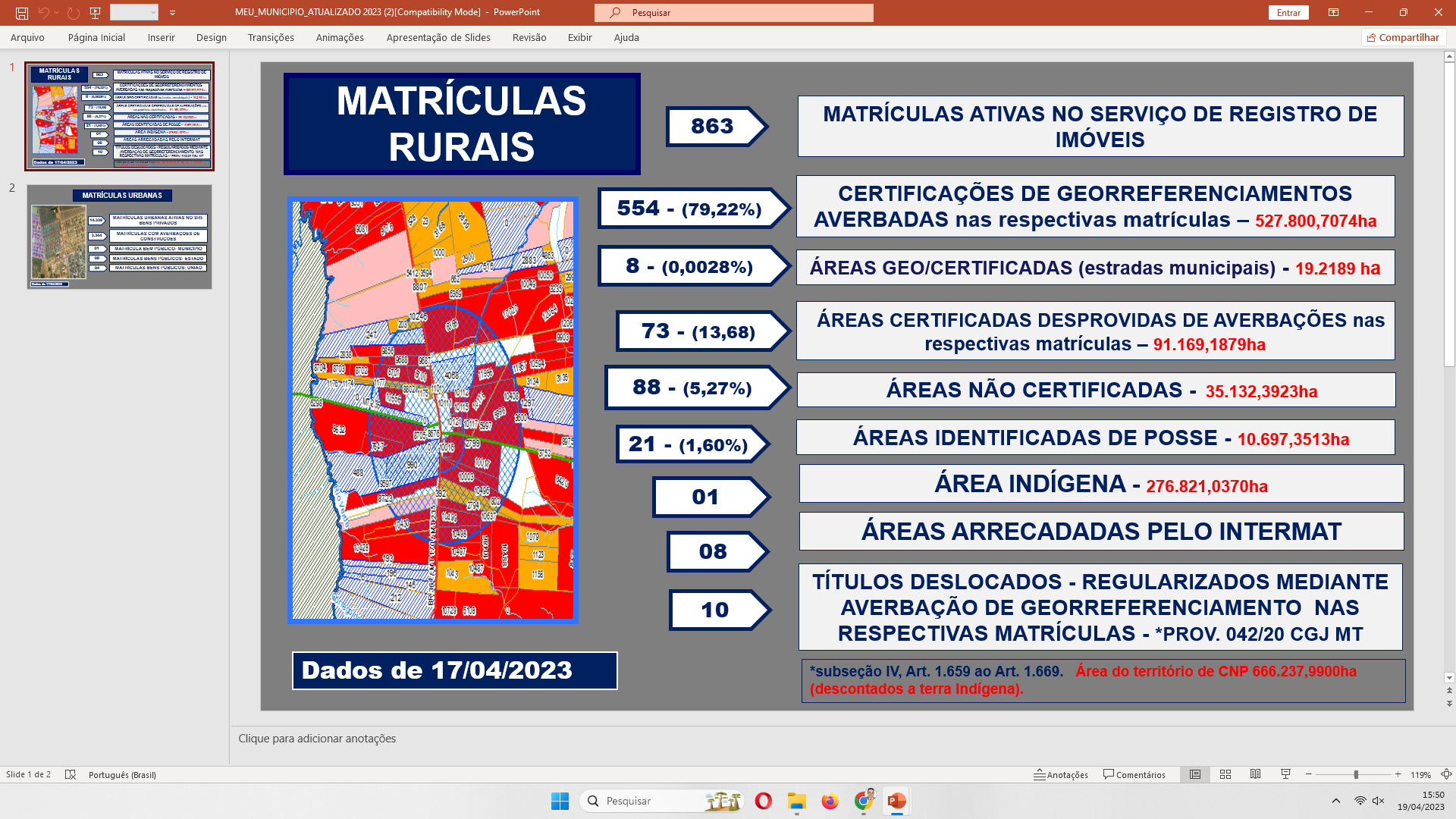 Projeto: Meu município a luz do registro de imóveis
Disponibiliza a Base cadastral por comarca
Levantamento
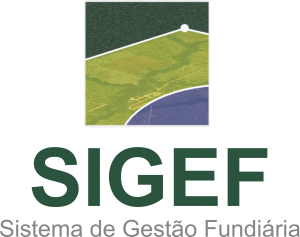 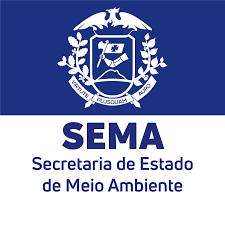 Publicação
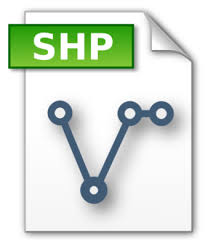 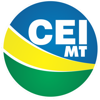 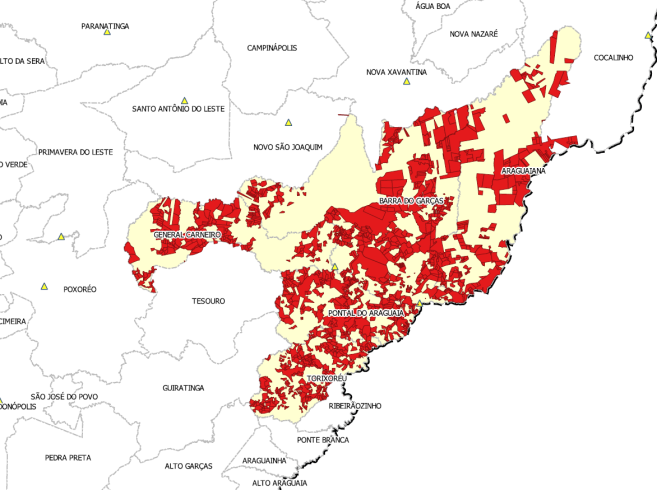 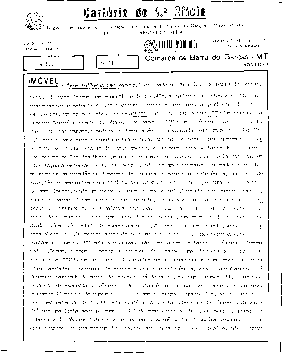 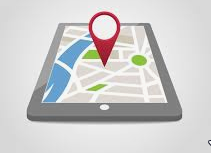 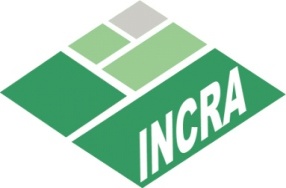 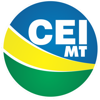 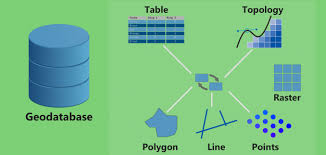 Correções Cadastrais
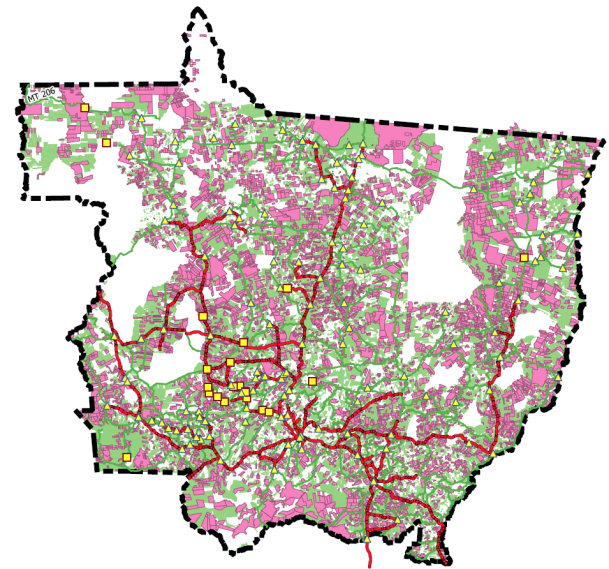 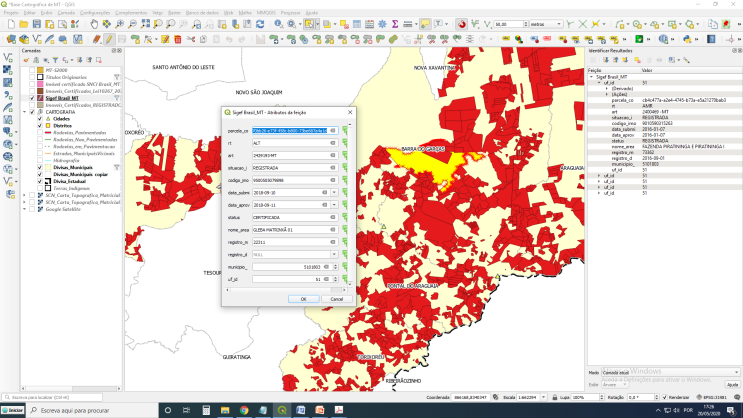 SERVENTIA
Todas as Serventias
E usuários
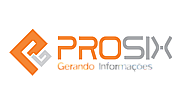 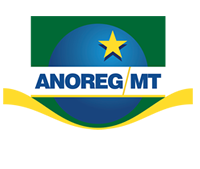 CÂMARA SETORIAL TEMÁTICA NA ASSEMBLEIA LEGISLATIVA DO ESTADO DE MT
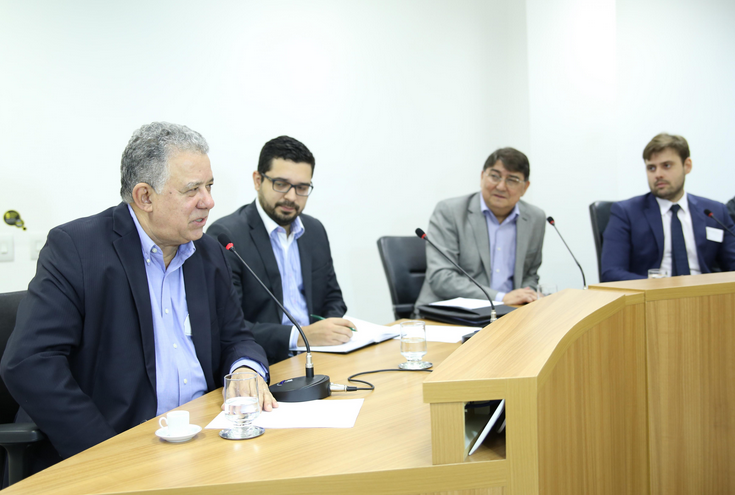 O projeto “ Meu município à luz do Registro de Imóveis” como modelo a ser implantado em todo Estado, através da Câmara Setorial Temática da Assembleia Legislativa do Estado de MT.
Fonte: https://www.al.mt.gov.br/midia/noticia/196732/visualizar
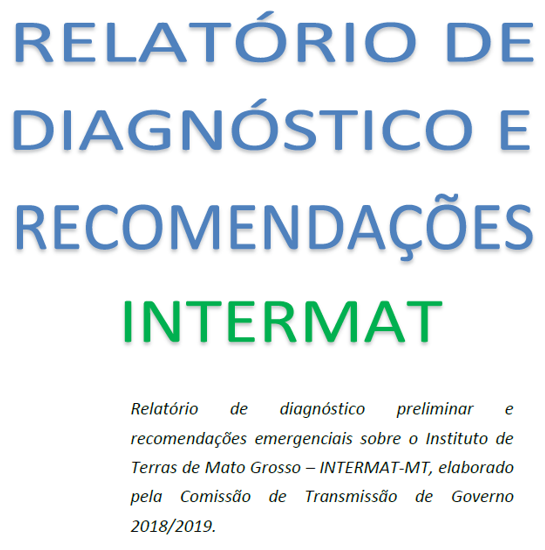 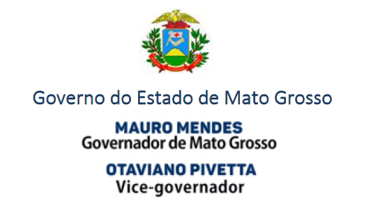 ANA FLAVIA DE OLIVEIRA AQUINO
ANTONIO MARCOS RACHID
FABRÍCIO HIDEO DIAS DOI 
IRAJÁ REZENDE LACERDA
JOSÉ DE ARIMATEIA BARBOSA
MAUREN LAZZARETI
SALELTE MOROCKOSKI
AÇÕES PROATIVAS IRIB/ ANOREG- CGJ/MT RFB/INCRA/
Oficina de trabalho em Cuiabá-junho/13 MDA/IRIB/ANOREG/INCRA/INTERMAT - produziram carta de intenções visando uniformizar entendimento sobre o registro e a averbação de terras públicas Federais na Amazônia, acolhidas pelo CNJ que ato continuo editou o Provimento n. 33, comissão de regularização fundiária e de Registros Públicos, criada pela CGJMT e também nas Comarcas de MT, replicadas em outras Unidades Federativas;
	Internet-parceria com os municípios, através da CAFM-regularização de loteamento urbana, participação do MP;
LINK DE ACESSO: https://mega.nz/file/yzgmiaDa#EvicB6nWmcvXZb0GZuE87OpNO36QAGHDUIRhh9_nuTc
SINTER - SISTEMA INTEGRADO DE TERRAS
AMAZONIA LEGAL
BANCO DE DATOS - OBJETIVO
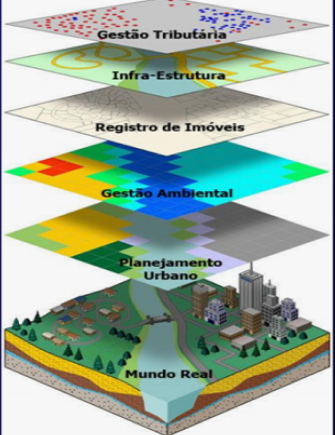 UM NOVO PATAMAR NA GESTÃO PÚBLICA
Fonte: Grupo de estudos Governança de Terras-Unicamp
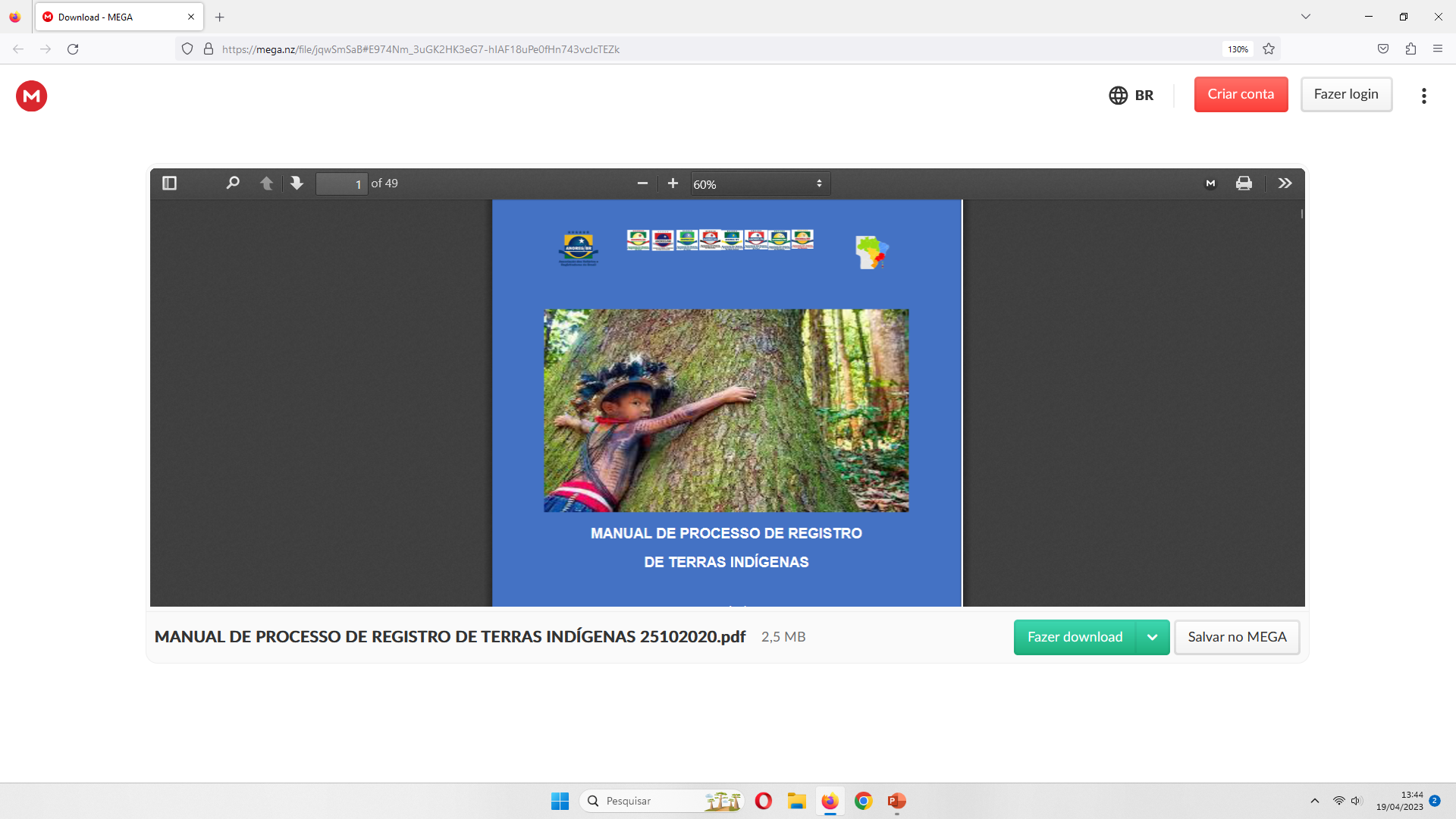 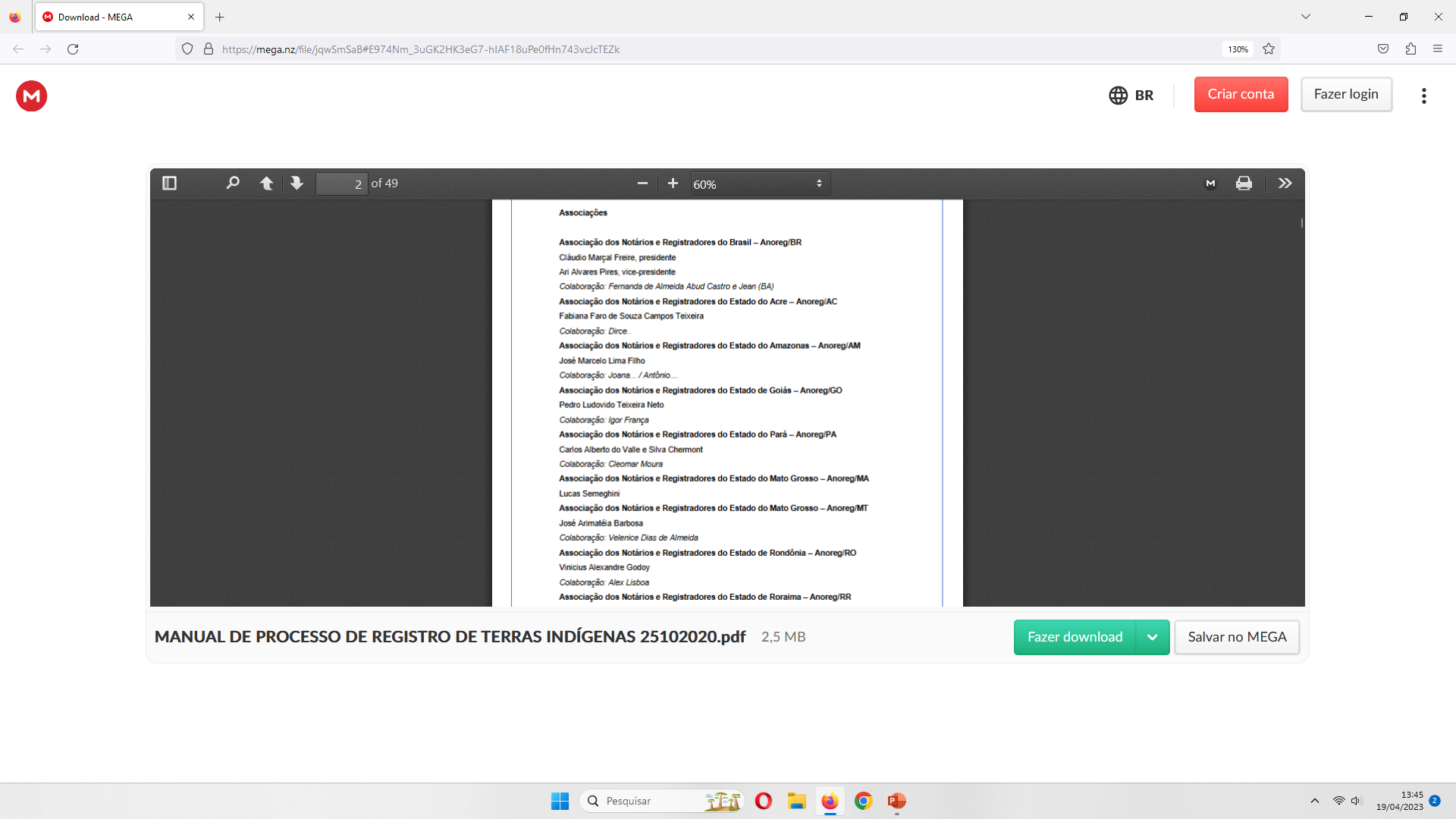 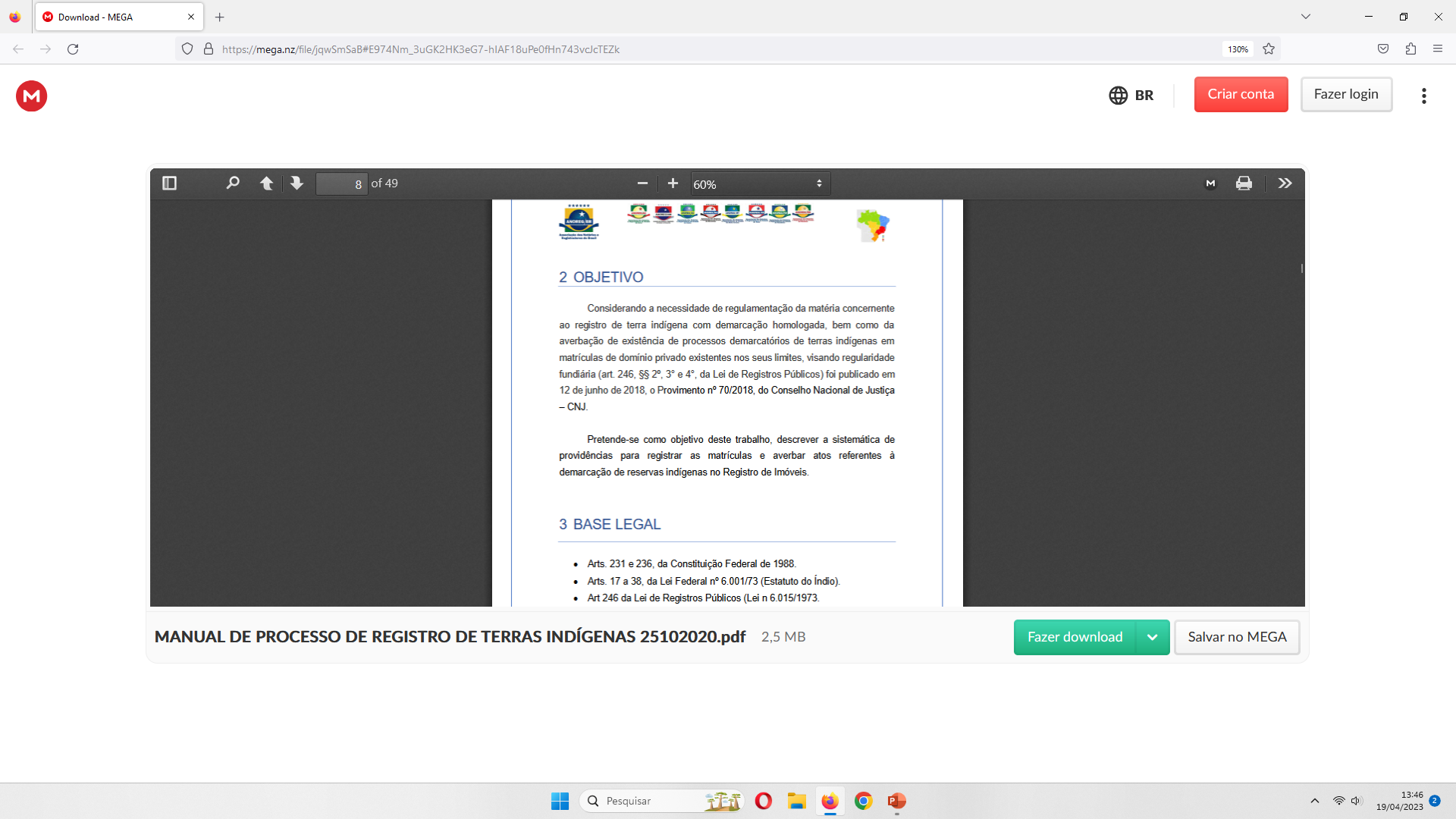 TERRAS INDÍGENAS ONDE ESTÃO PLANTANDO SOJA
Os paresis movimentam cerca de R$ 50 milhões nas duas safras, em parceria com agricultores da região. Cultivo começou há 15 anos, mas até hoje não tem aval dos órgãos públicos.
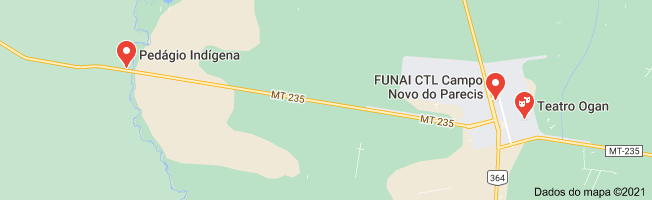 Link de acesso: https://g1.globo.com/economia/agronegocios/globo-rural/noticia/2019/03/17/indios-plantam-soja-no-mato-grosso-e-levantam-polemica.ghtml
AÇÕES PROATIVAS NAS TERRAS INDIGENAS
Primeiro licenciamento ambiental de atividade de produção agrícola em território indígena no País está em andamento  na cidade de Campo Novo do Parecis-MT
	Participam do projeto: Um gestor e perito ambiental, biólogo, especialista em inventário florístico, obedecendo termo de ajustamento de conduta , firmado pela FUNAI , MPF, e o IBAMA.
	Seu objetivo é de mitigar os impactos da atividade de plantio extensivo de lavouras mecanizadas nos territórios indígenas, que abrangem mais de 500 mil hectares, em três municípios do Estado do Mato Grosso, dentre eles a cidade onde vive o autor deste Projeto .
PROJETO-PILOTO VAI GEORREFERENCIAR TERRA INDÍGENA EM MT
Um projeto-piloto vai georreferenciar e certificar no Incra (Instituto Nacional de Colonização e Reforma Agrária) a terra indígena Utiariri, no município de Campo Novo do Parecis, em Mato Grosso.
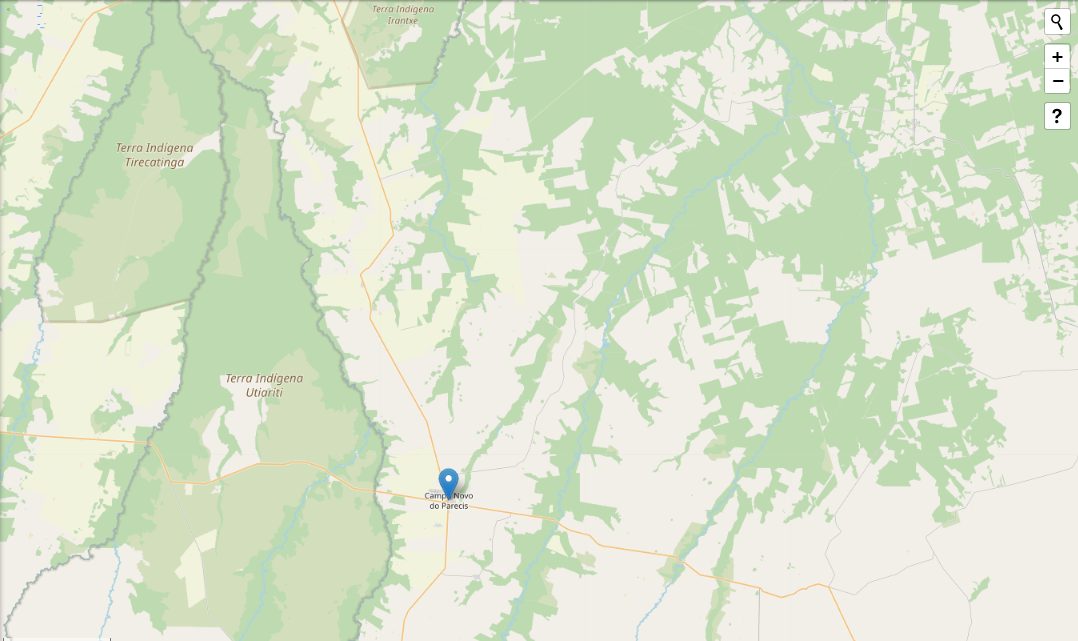 Link de acesso: https://geocracia.com/projeto-piloto-vai-georreferenciar-terra-indigena-mt/
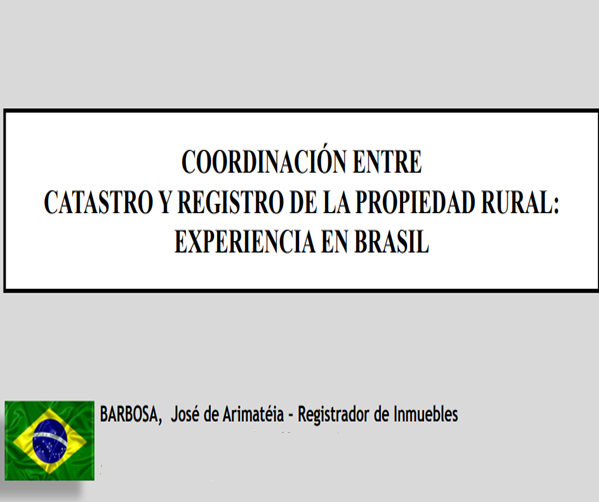 Link de acesso: 20-03-2018-CADASTRO-E-REGISTRO-WASHINGTON-EUA
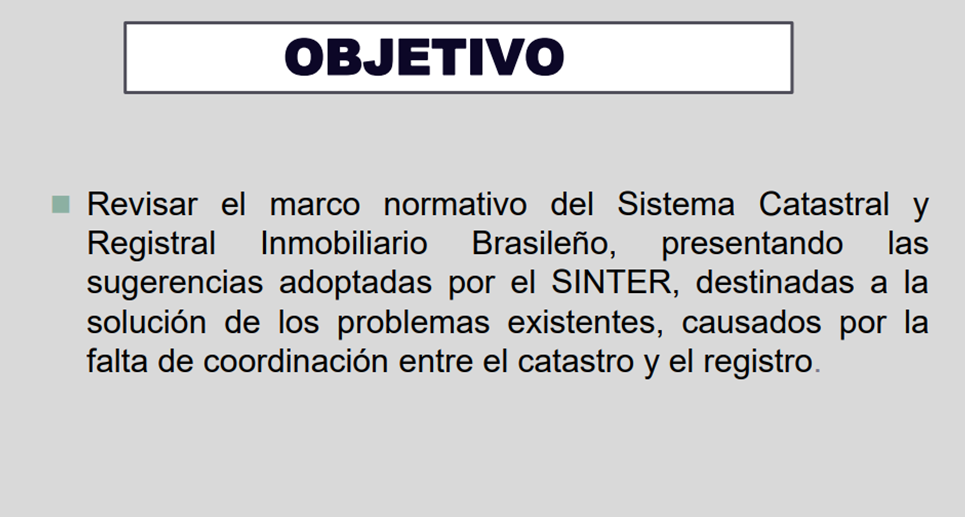 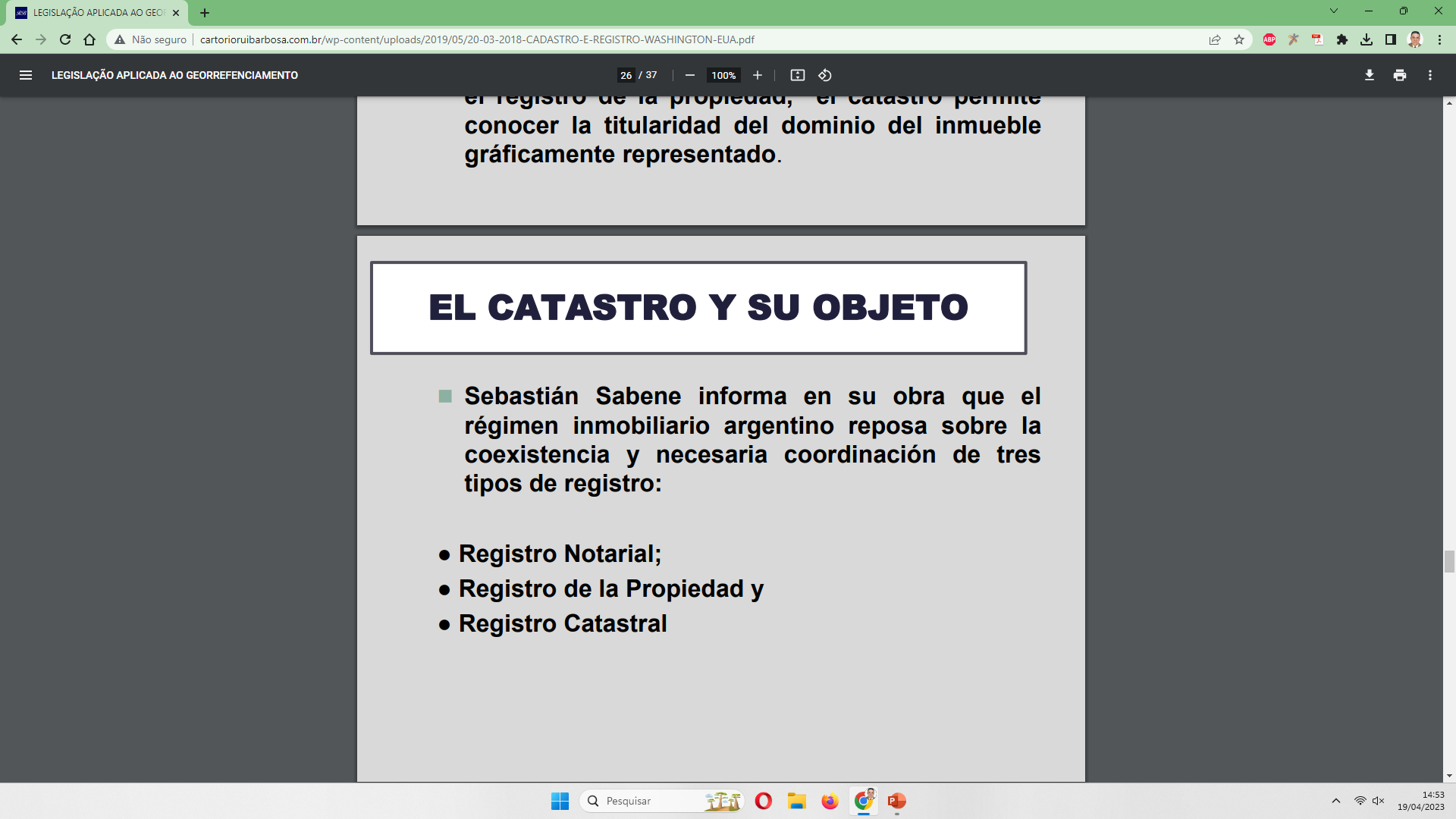 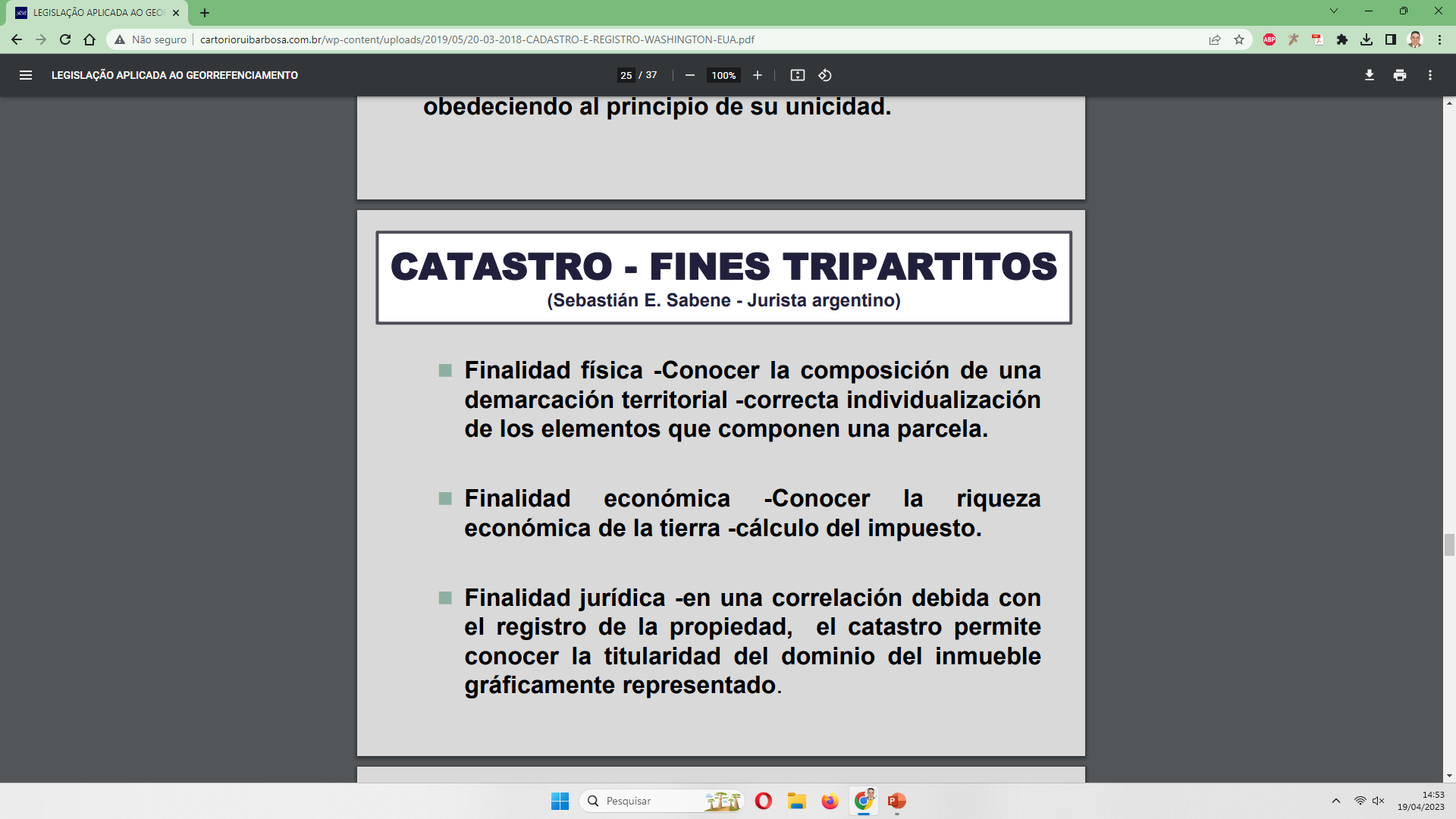 REDE DE EXPERTOS - CEDDET
Das apresentações que fizemos, disponíveis em http://www.ceddet.org/, após intensivos debates, surgiram vários questionamentos, dentre os quais se destaca: 
	Como evoluiu o processo colaborativo entre o cadastro e o registro e atualmente como estão? 
	Em resposta, salvo a Espanha, os demais estão em procedimento de consolidação, senão vejamos o exposto por Luis Bachiller – Gerente Regional de Cadastro.
Link de acesso: https://issuu.com/redesdeexpertos_ceddet/docs/catastro_logo/41
SEGURANÇA JURÍDICA - CADASTRO
CADASTRO: Reflexo de uma realidade em constante movimento. Sua manutenção requer uma perfeita gestão de dados (Luis Bachiller  - Gerente Regional de Cadastro – Espanha). 

Na Espanha, há o mais completo modelo de coordenação de cadastro - registro, ele foi aperfeiçoado ao longo de 200 anos, somente com a extinção do feudo. 

			(Don Fernando Mendez – Registrador español)
CONCLUSÃO DO XX CONGRESSO INTERNACIONAL DE DIREITO  REGISTRAL- DUBAI/FEVEREIRO/2016
Link de acesso: https://mega.nz/file/yyxCXIra#l40_xXKzzqS9drI3r4oLY11XQsQd4hXPWymTMYMmdvY
RESOLUCIÓN DE LA SUNARP/SN/nº 064-2023
Aprueban el servicio gratuito “CONOCE AQUÍ”, que permite acceder a la información contenida en las partidas registrales de los registros jurídicos a cargo de la SUNARP
RESOLUCIÓN DE LA SUPERINTENDENCIA
NACIONAL DE LOS REGISTROS PÚBLICOS
N° 064-2023-SUNARP/SN
Lima, 20 de abril de 2023
Artículos 1.....
	     2.....
	     3. Periodo de adaptación y mejora
Disponer un periodo  inicial de adaptación y mejora, del 24 de abril al 15 de mayo de 2023, a afectos de supervisar el adecuado funcionamiento  del mismo, el cual estará a cargo de la Dirección Técnica Registral y de la Oficina de Tecnologias de la Información.

Link de acesso: https://busquedas.elperuano.pe/normaslegales/aprueban-el-servicio-gratuito-conoce-aqui-que-permite-acce-resolucion-n-064-2023-sunarpsn-2171166-1/
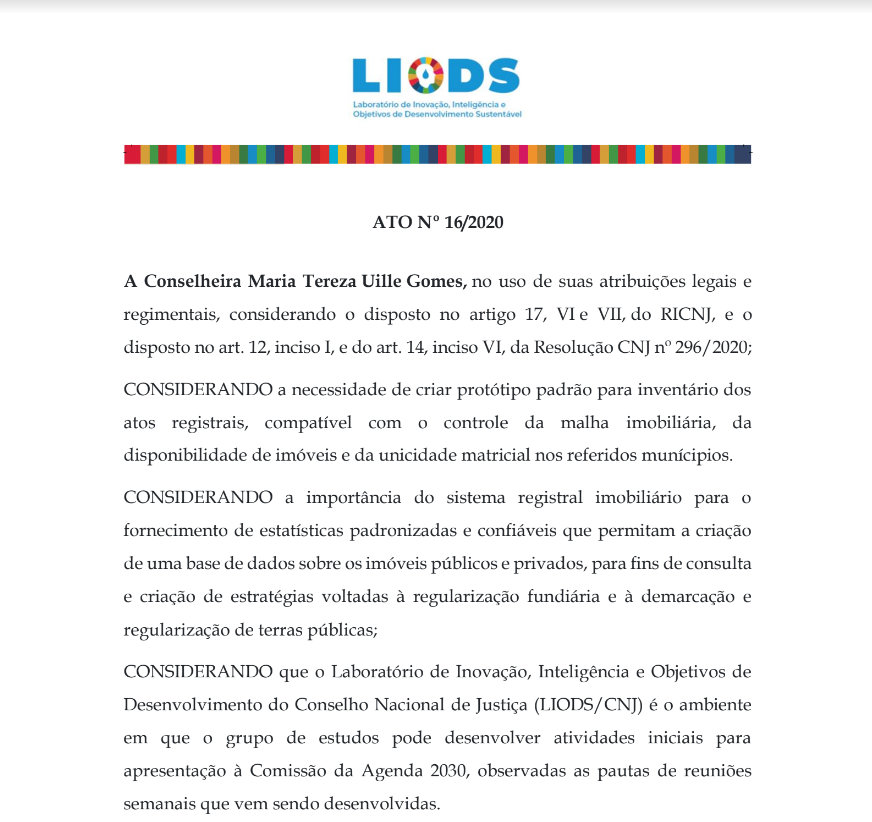 LINK DE ACESSO:https://mega.nz/file/6rp3mSSZ#MQ7t2ZN_KhrD0LkTmO9fKStHUPqVbDJKviLaXkK1yD4
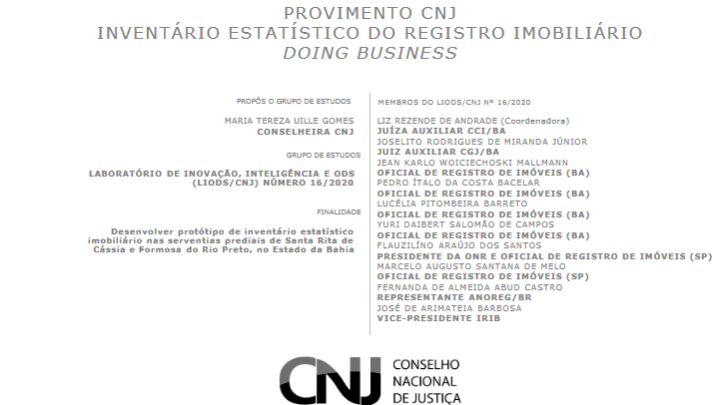 LINK E ACESSO:https://mega.nz/file/ymhWwChZ#7tjeguD7IL6On9DhbPftBR1XpmbX4KFc3jJaJj2rLAA
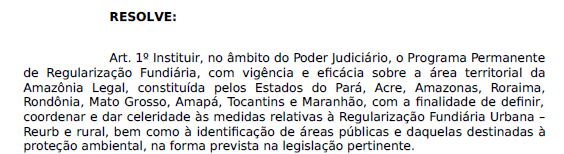 Acesse na íntegra:
https://www.anoregmt.org.br/novo/provimento-cn-cnj-no-144-2023-estabelece-no-ambito-do-poder-judiciario-o-programa-permanente-de-regularizacao-fundiaria-na-amazonia-legal-institui-a-semana-nacional-de-regularizacao-fundiaria-e/
INVENTÁRIO ESTATÍSTICO DO REGISTRO IMOBILIÁRIO POR MUNICÍPIOS
Como resultado dos trabalhos realizados  o TJBA , editou similar  provimento  naquela Unidade Federativa
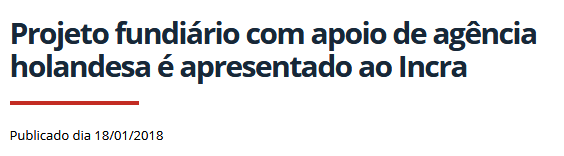 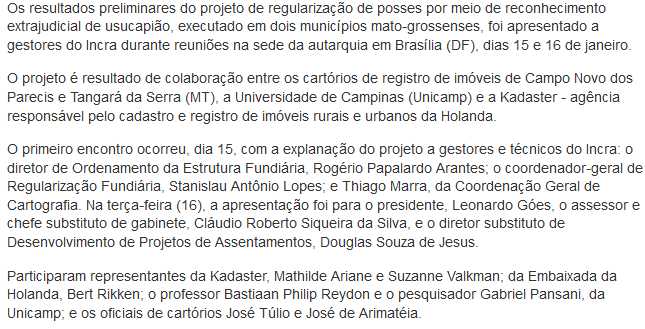 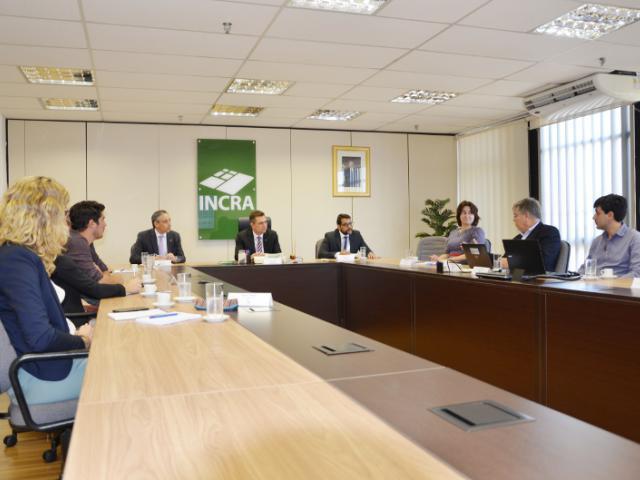 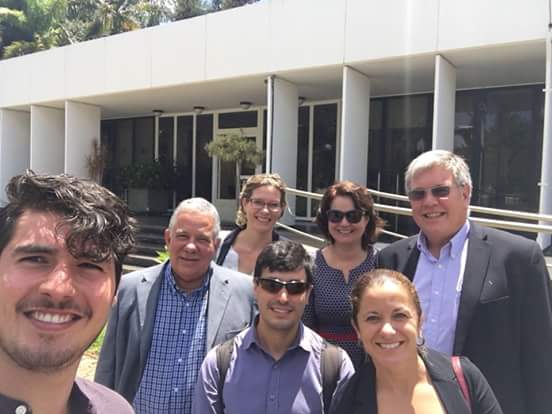 http://www.incra.gov.br/noticias/projeto-fundiario-com-apoio-de-agencia-holandesa-e-apresentado-ao-incra acesso em 25/01/18
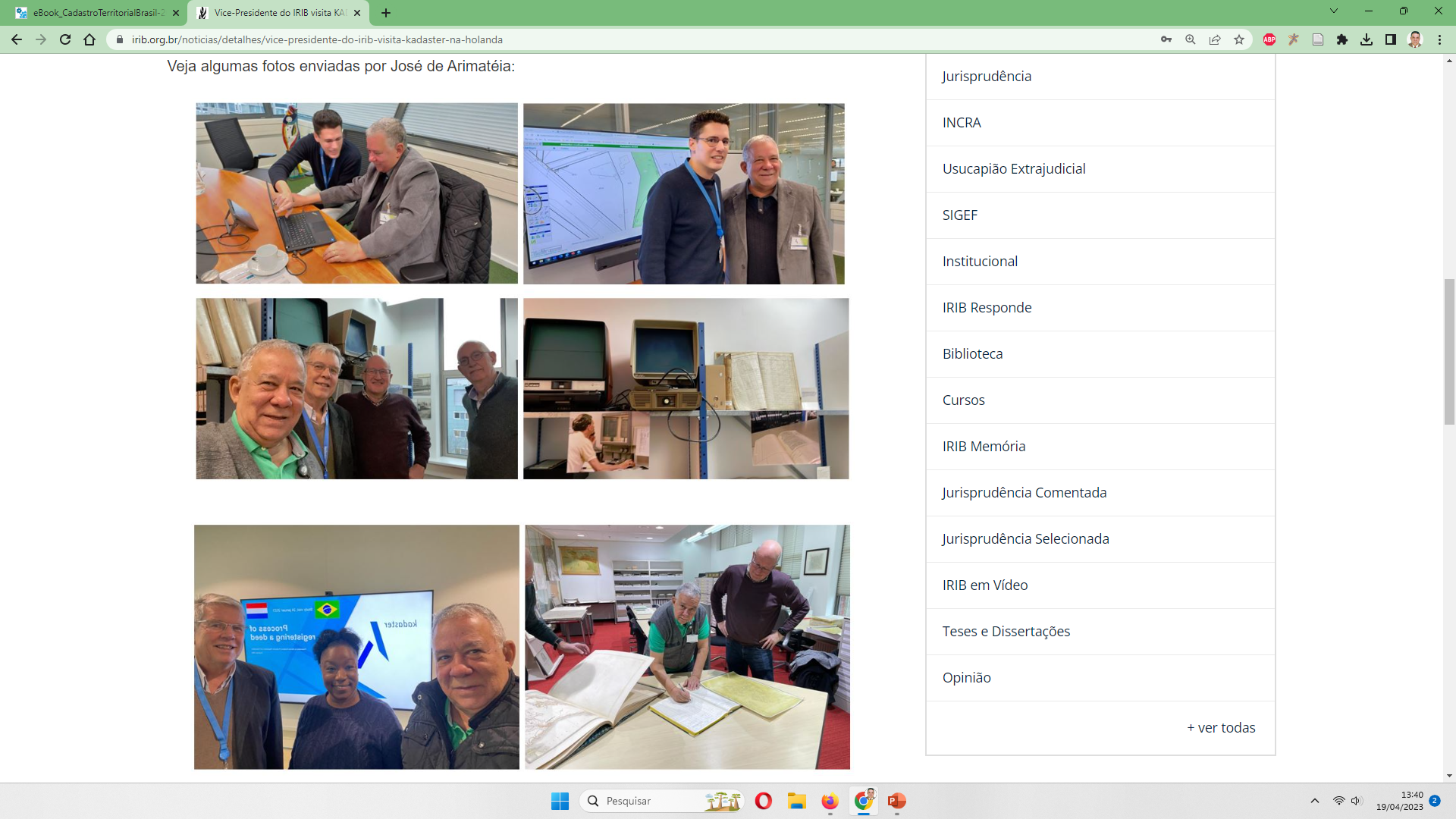 O 1º Oficial do Registro de Imóveis de Campo Novo do Parecis/MT e Vice-Presidente do Instituto de Registro Imobiliário do Brasil (IRIB), José de Arimatéia Barbosa, visitou nos dias 23 e 24/01/2023 a Agência Holandesa de Cadastro, Registro de Terras e Mapeamento (KADASTER), localizada em Amsterdã/Holanda.
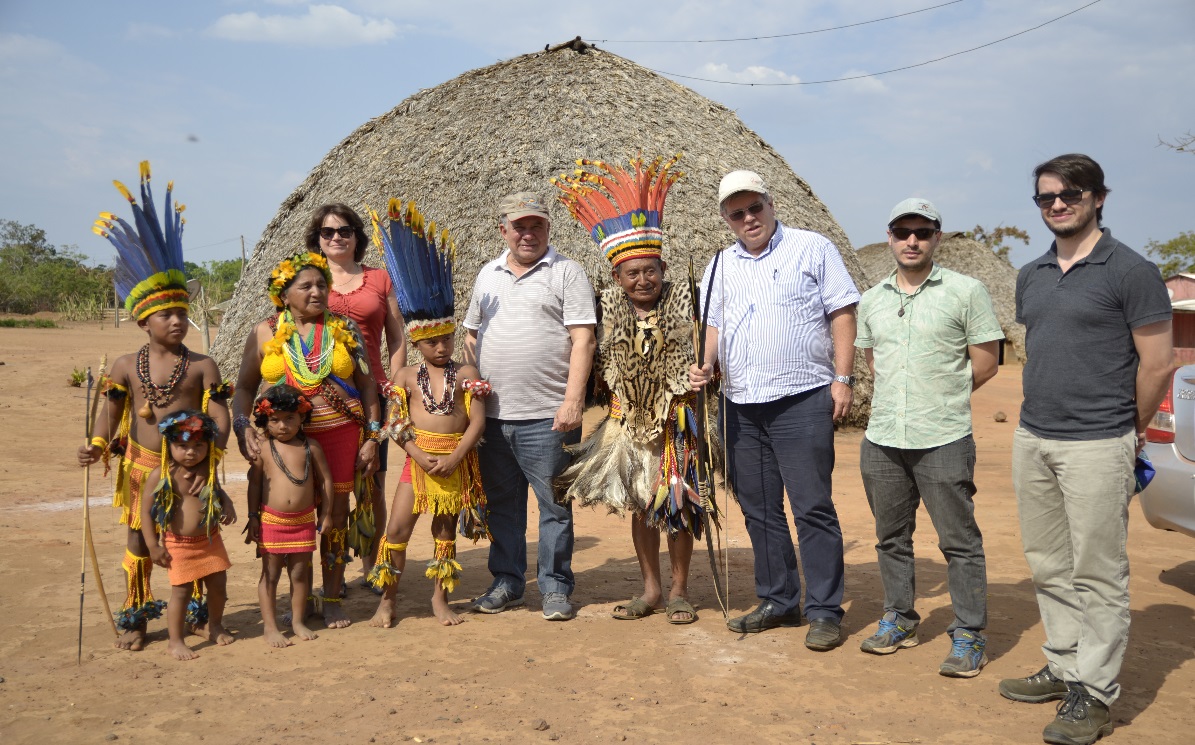 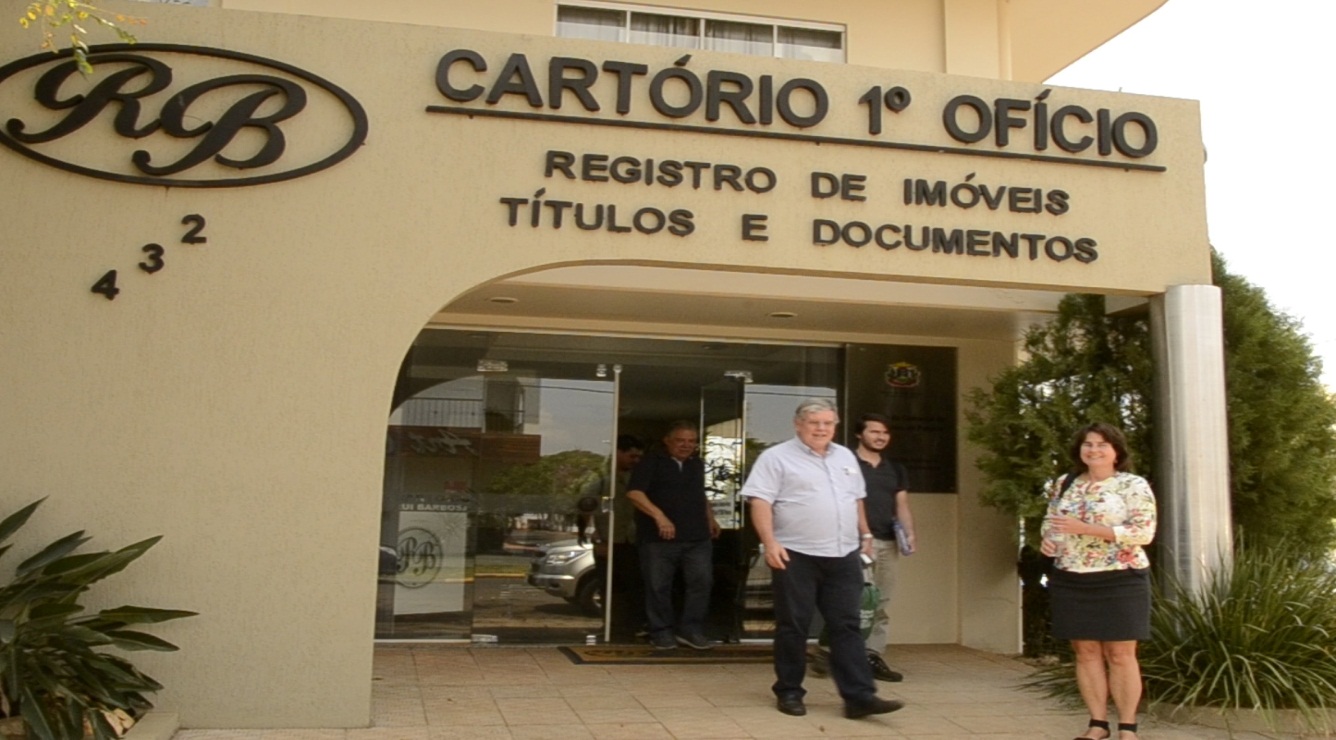 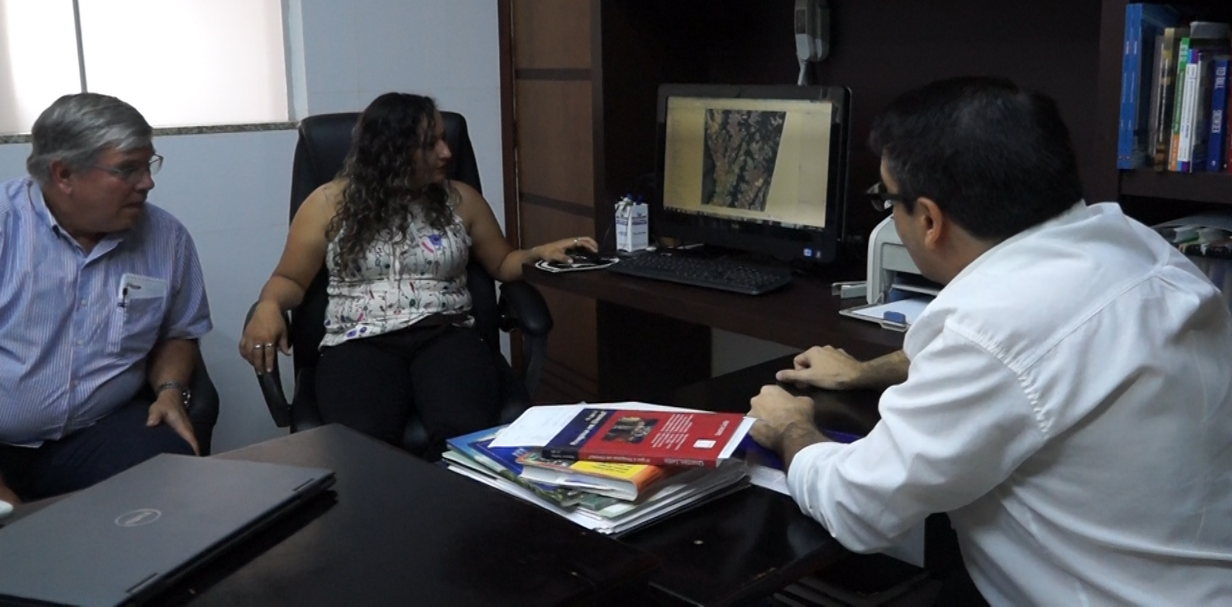 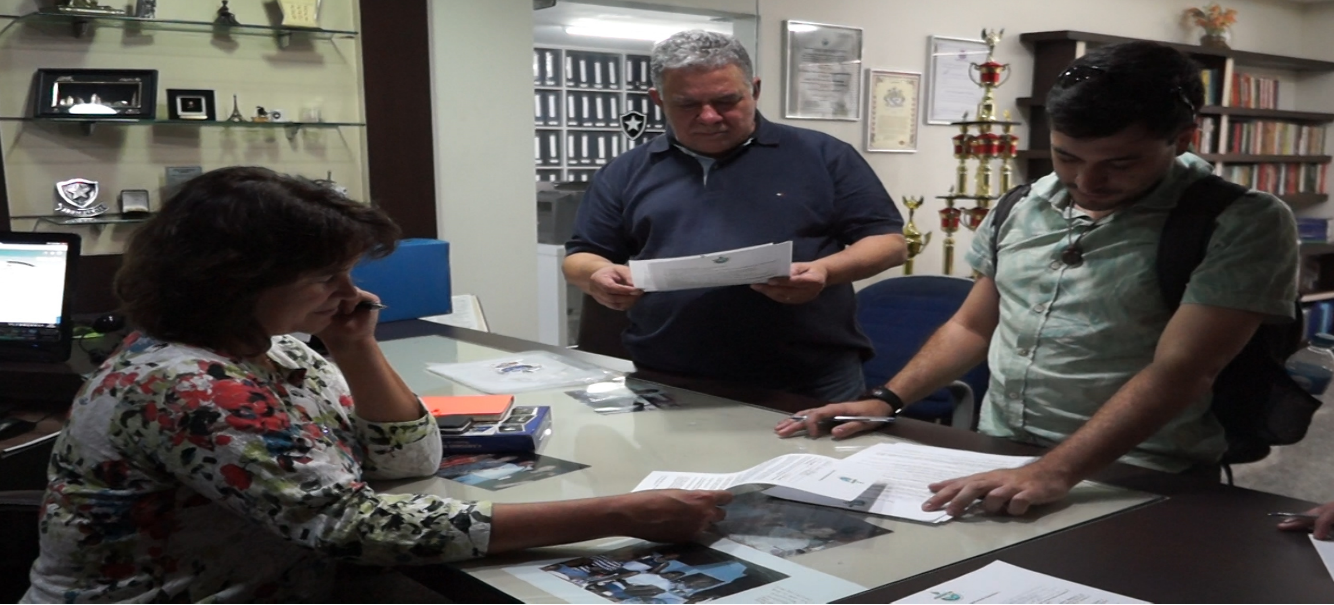 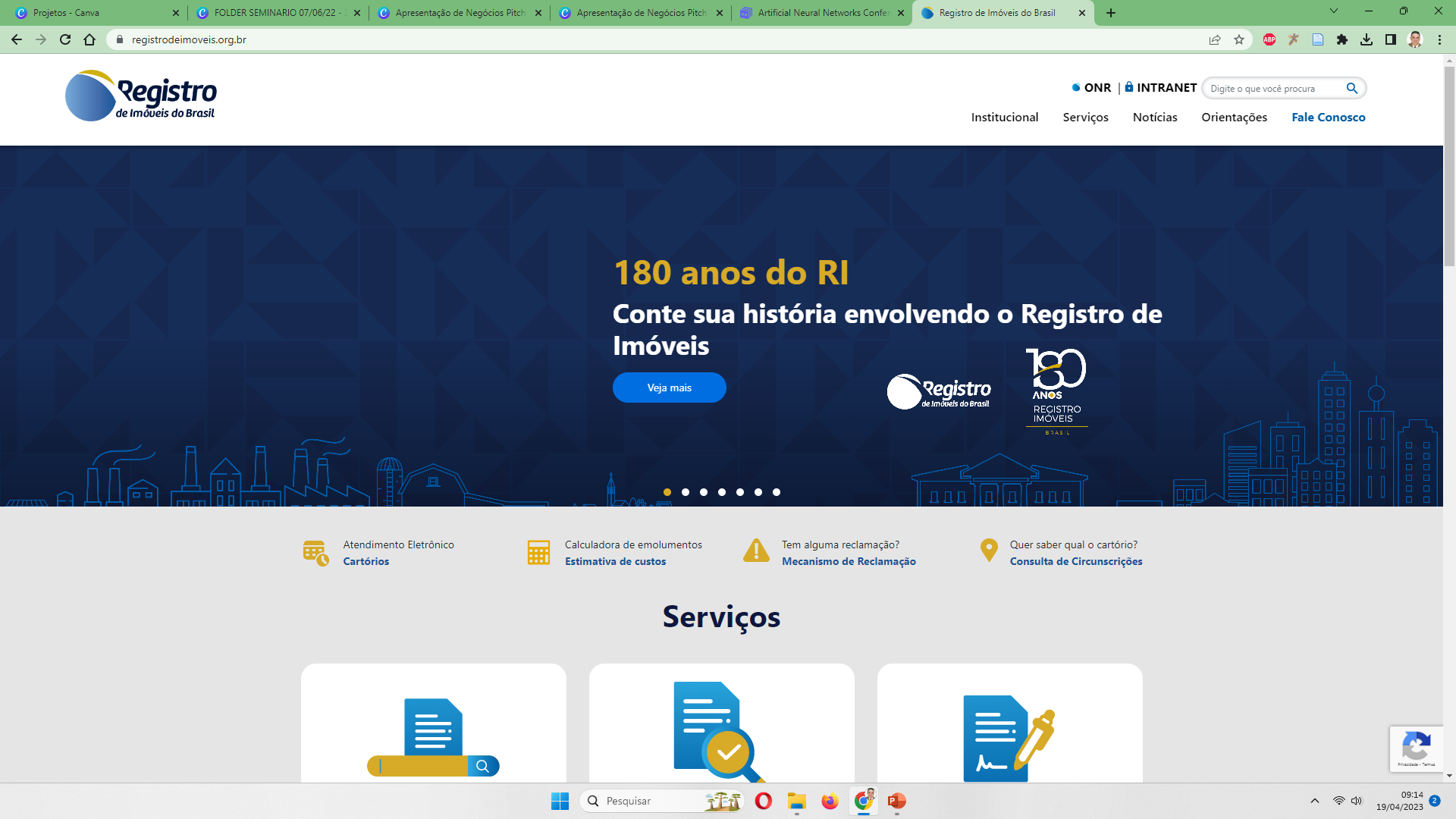 Link de acesso:https://www.registrodeimoveis.org.br/mapa
ANEXO I
Manual de Envio de Arquivos de Estatísticas
Manual de Envio de Arquivos de Estatísticas
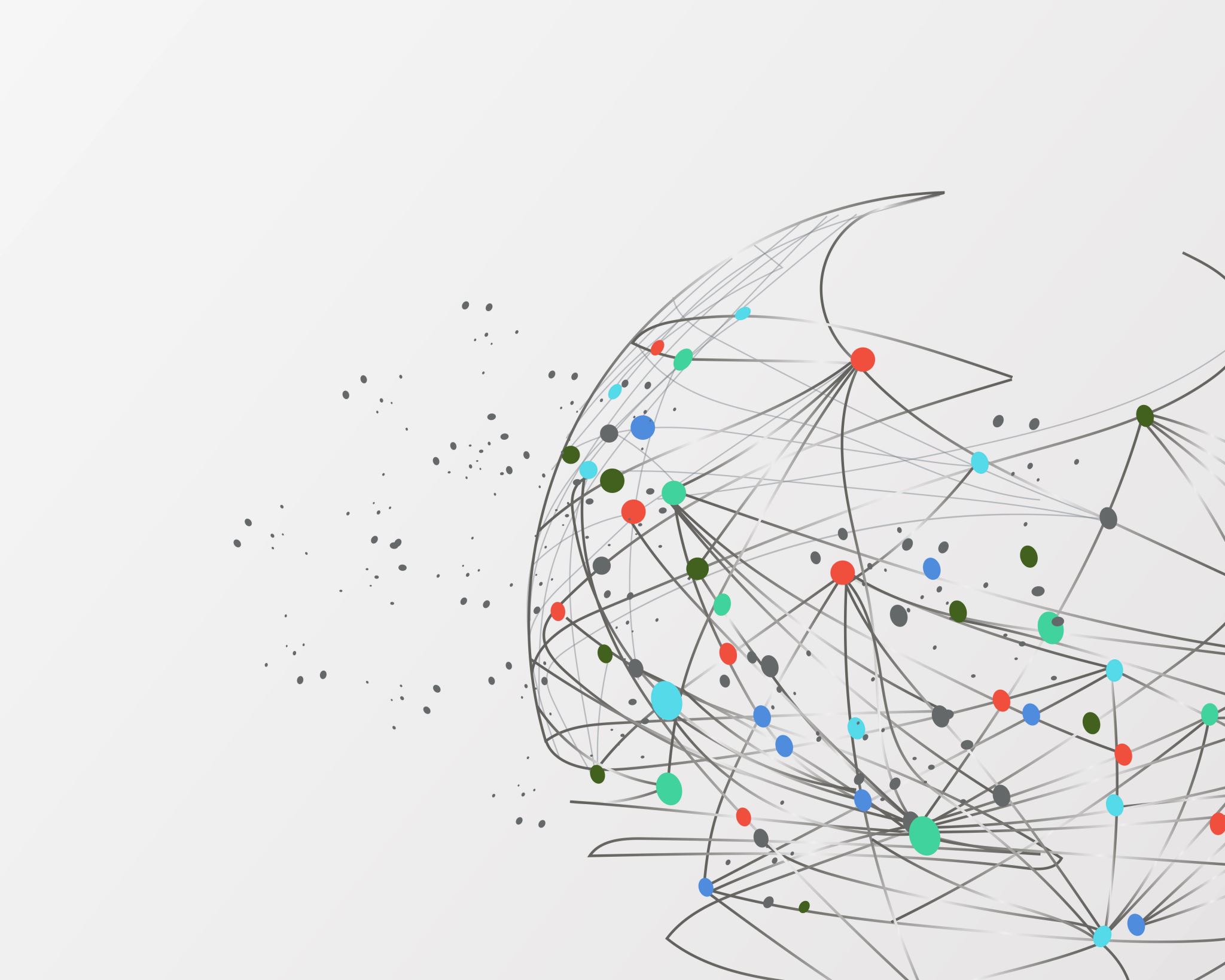 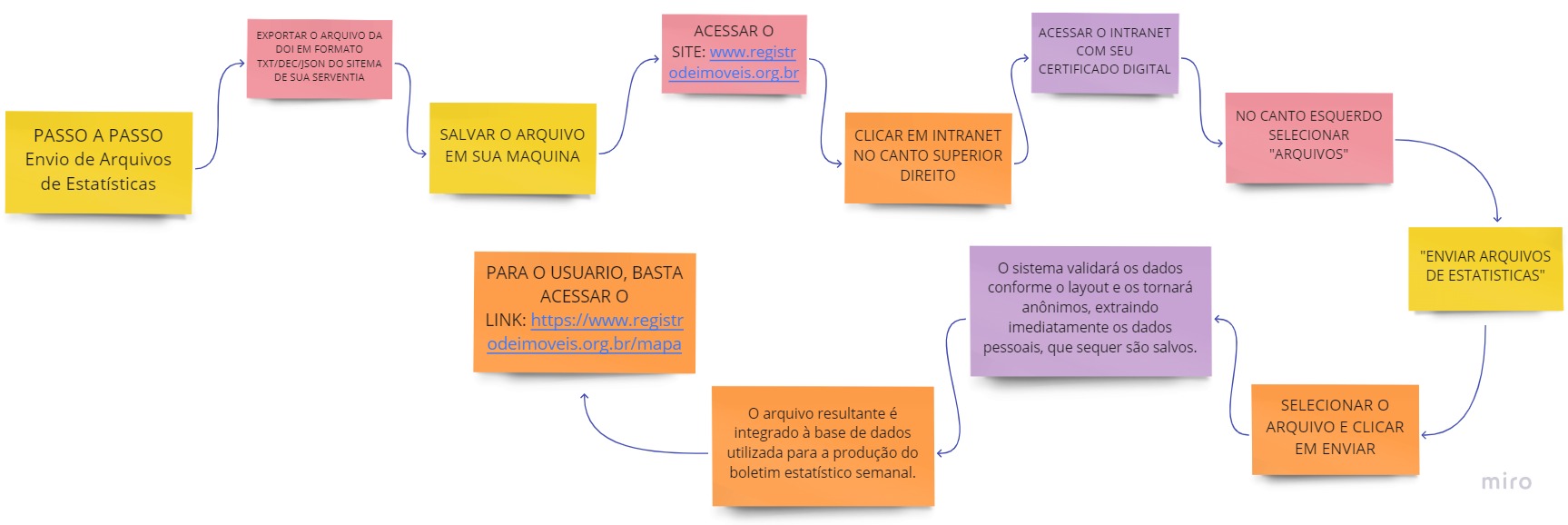 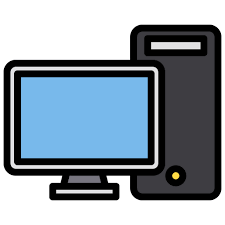 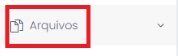 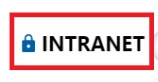 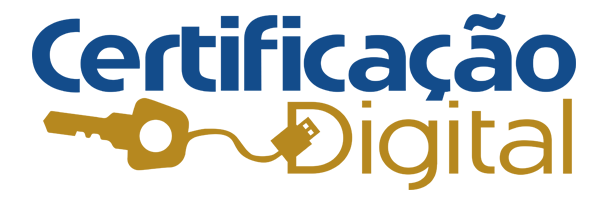 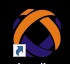 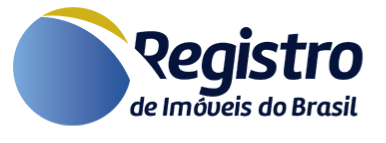 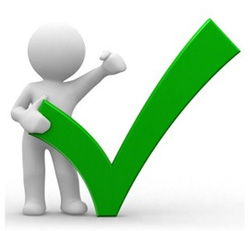 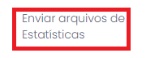 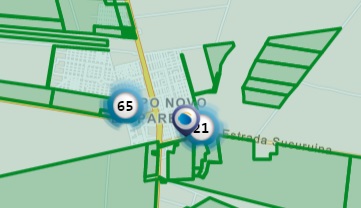 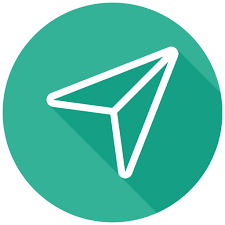 PROPOSIÇÕES E CRÍTICAS
Fomentar propostas a serem adotadas pelo Governo brasileiro, destinadas a aprimorar  ações políticas e estratégicas sobre a governança de terras rurais, sua regularização, indicando alternativas uniformes, fundamentadas no Direito Comparado.
Elaborar esboço de projetos de Leis, oferecendo assim aos Poderes Executivo e Legislativo oportunidade de aproveitar os estudos desenvolvidos na elaboração dos mesmos para a solução de casos concretos , oriundos de situações irregulares a partir do município 
Fortalecer os municípios, dotando-os de infra-estrutura para gerir não só o perímetro urbano, mas também o rural que lhe pertence
“ NINGUÉM VIVE NA UNIÃO OU NOS ESTADOS, TODOS VIVEM NOS MUNICÍPIOS”


André Franco Montoro (1916-1999)
Expressão gravada em placa na entrada do Centro de Estudos e Pesquisas da Administração Municipal, dentro do campus da Universidade de São Paulo.
REFERÊNCIAS BIBLIOGRÁFICAS
ASENJO, Oscar. Coordinación entre el Catastro y el Registro de la Propiedad – Editora Tirant lo Blanch – Valencia – 2013;
BARBOSA, José de Arimatéia. Compra y venta de propiedad inmueble rural- Un enfoque a partir de la Amazonia. Editorial UMSA. Buenos Aires, 2014
BORGES, Antonino Moura. Estatuto de  Terras, comentado e Legislação alusiva, Edijur-SP-2007
Benatti. José Heder .Cadastro territorial no Brasil: perspectivas e o seu futuro. Belém: UFPA, 2018.177p. il. [Recurso eletrônico – E-book - ISBN 978-85-63728-61-6
Constituições da República Federativa do Brasil; legislações específicas, em particular, a Lei n° 6.015/73,  alterada pela Lei Lei 14.382/22- 
Decreto nº 8.764/16- que instituiu o Sinter - Sistema Nacional de Gestão de Informações Territoriais, alterado pelo Decreto 11.210/22 que criou o CIB
Lei nº 11.977/09 criadora do registro eletrônico no País e  Lei 13.465/17, que  implantou Operador Nacional do Sistema de Registro eletrônico- ORN.
Regularização fundiária : experiências regionais / Paulo Sérgio Sampaio Figueira, Rogério Reis Devisate, Paulo Roberto Kohl (coordenadores). — Brasília : Senado Federal, Conselho editorial, 2022. ISBN: 978-65-5676-290-6
Webs Recomendados
http://www.cartorioruibarbosa.com.br/portal/

http://www.anoregmt.org.br/portal/

http://www.irib.org.br/

http://www.registrodeimoveisdobrasil.org.br

http://www.tjmt.jus.br/corregedoria/
OBRIGADO!
josearimateiabarbosa@gmail.com